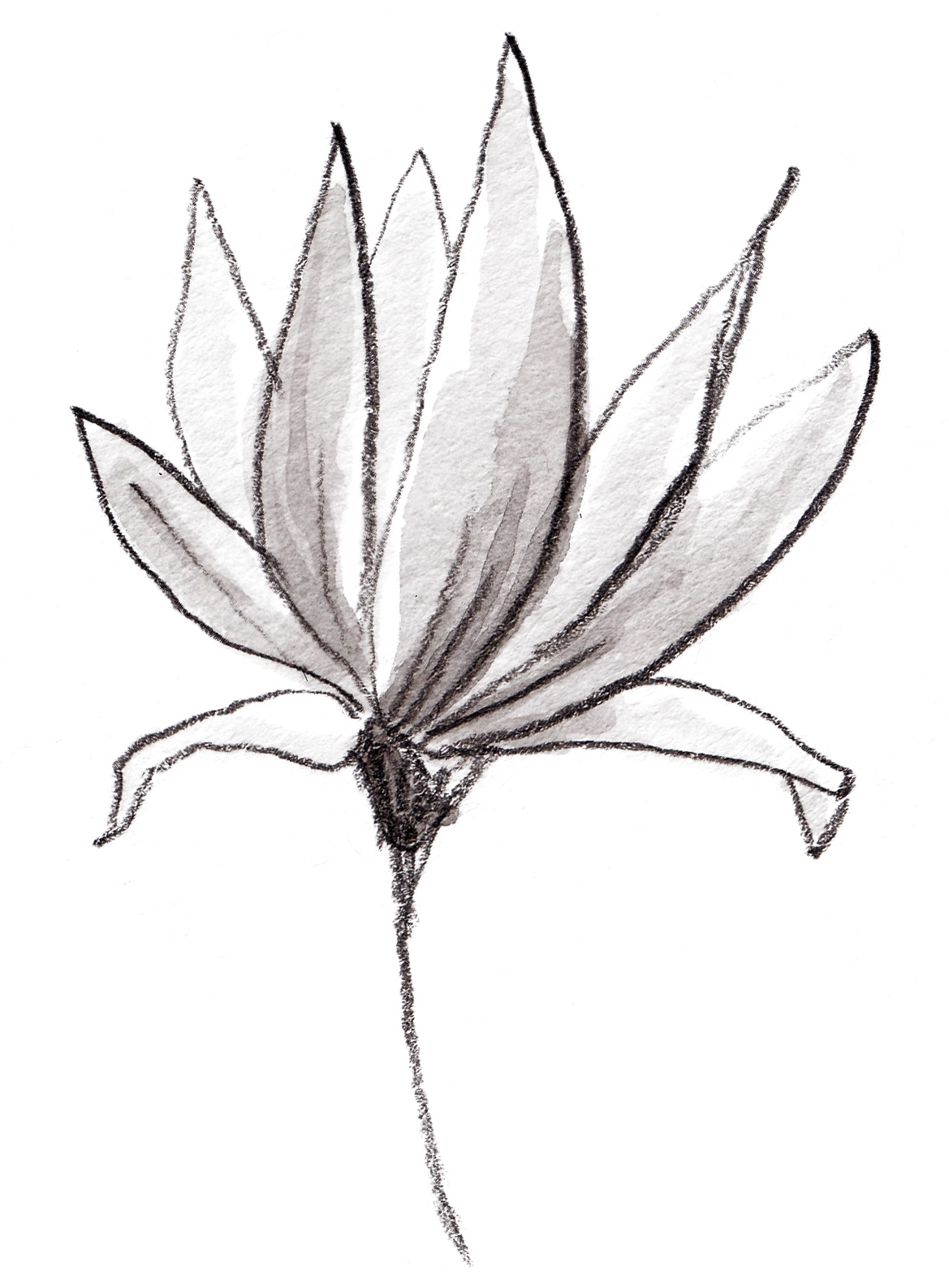 当日はみなさまの安全を第一に考え
感染症対策を徹底した上、
結婚式を行わせていただく予定です。

ご列席いただくみなさまにおかれましても、
手洗い・消毒等のご協力をお願いいたします。

安心して過ごしていただけますよう、
精一杯準備をさせていただきます。

ご心配な点やご不安がありましたら、
お気軽にご連絡ください。

山田太郎　＆　山田花子
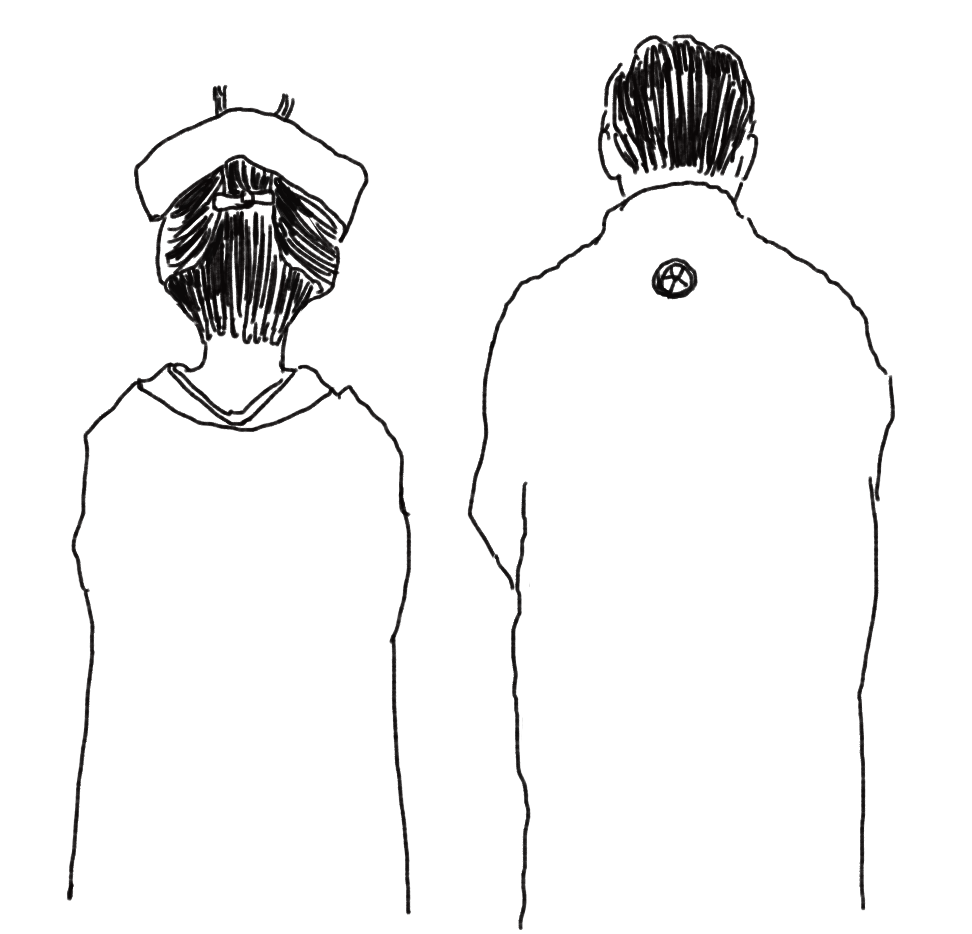